Окислительно-восстановительные процессы в химии
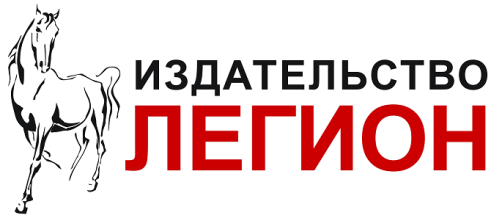 1
Степень окисления.
Метод электронного баланса.
Составление уравнений сложных окислительно-восстановительных реакций.
Метод полуреакций (электронно-ионный метод)
Электролиз.
Коррозия и способы защиты от коррозии.
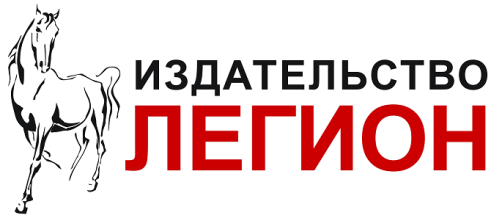 2
1. Степень окисления
1. Степень окисления -
условный заряд атома в соединении,
вычисленный исходя из предположения,
 что все связи – ионные, то есть
 электронные пары полностью смещены в сторону атома с большей электроотрицательностью.
H0    :     H0
Hδ+     :  Clδ– 
Na+       :Cl–
H0    :     H0
H+         :Cl– 
Na+       :Cl–
делаем вид

что связи – ионные
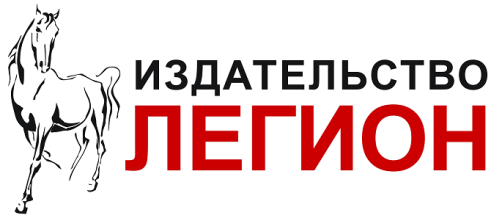 3
1. Степень окисления
Определение степени окисления
В простом веществе элемент имеет нулевую степень окисления    (H20, Fe0, P40, …)
Степень окисления металлов в соединениях – положительная:щелочные металлы [+1],щёлочноземельные металлы, Mg, Zn, Cd [+2],алюминий [+3]
Фтор в соединениях [–1] 
Водород [+1] (кроме соединений с металлами NaH–, CaH –2, …)
Кислород [– 2] (кроме пероксидов Na2O2, KO2 и др. и соединения со фтором OF2, O2F2, …)
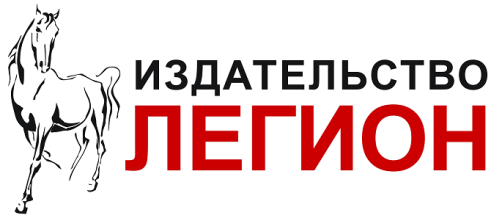 4
1. Степень окисления
В молекуле сумма степеней окисления всех элементов равна нулю
Пример 1.
Na2+    S(X)
2(+1) + x = 0
x = –2
Na2+S–2
Na+2     S(X)     O–24 
2(+1) + x  + 4(–2) = 0
x = +6
Na+2S+6O–24
Na+2     Cr(X)2     O–27 
2(+1) + 2x  + 7(–2) = 0
x = +6
Na+2Cr+62O–27
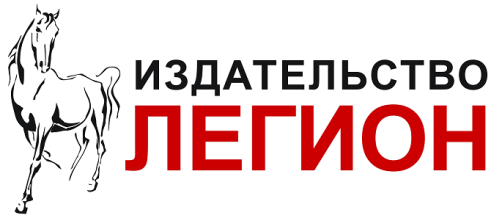 5
1. Степень окисления
В ионе сумма степеней окисления всех элементов равна заряду иона
Пример 2.
[S(X)2     O–27]2–  
2x + 7(–2) = –2
x = +6
[S+62O–27]2–
[B(X)     F–4]–  
x + 4(–1) = –1
x = +3
[B+3F–4]–
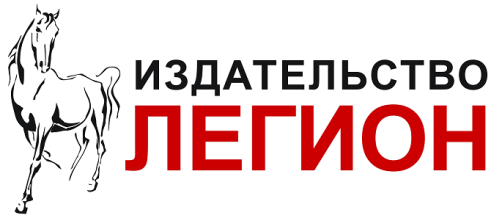 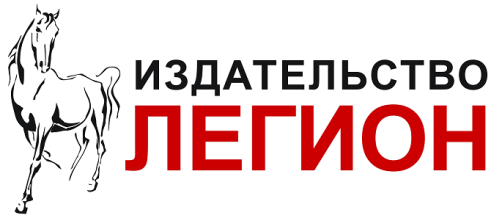 6
1. Степень окисления
Пример 3.
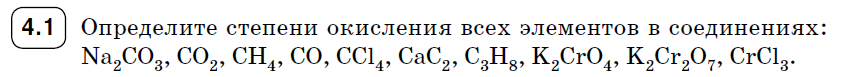 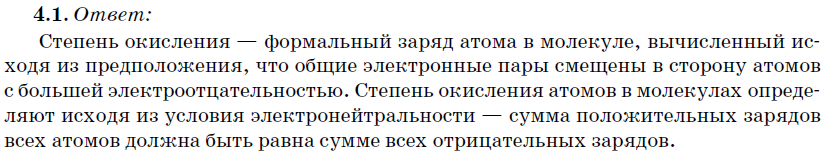 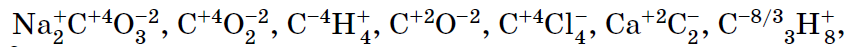 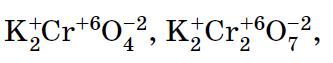 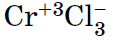 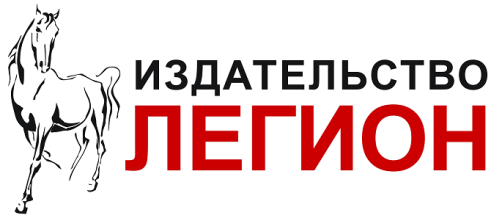 7
1. Степень окисления
Пример 4.
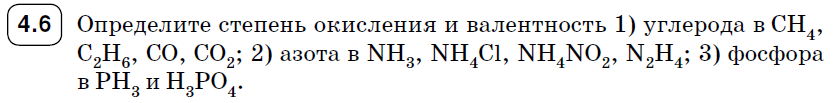 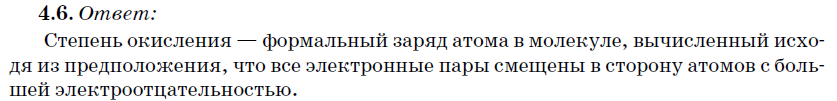 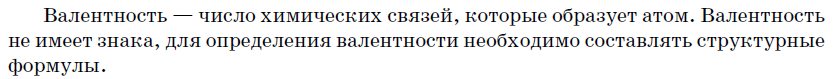 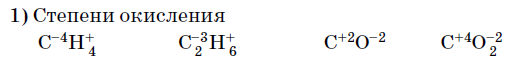 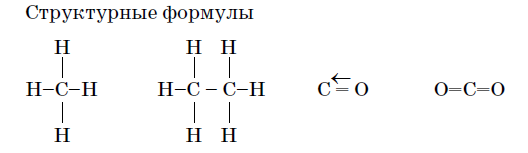 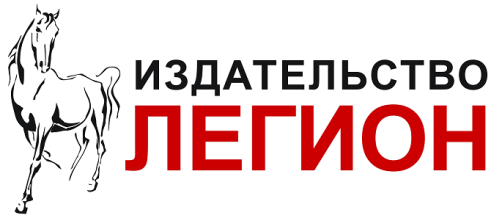 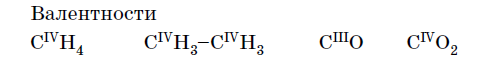 8
1. Степень окисления
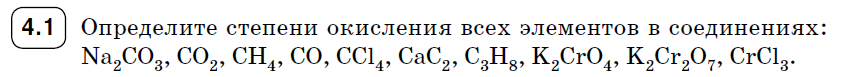 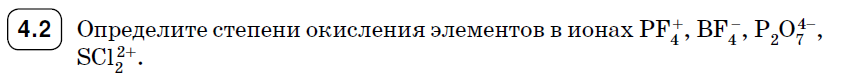 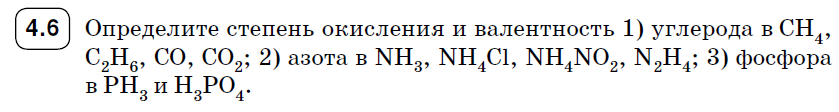 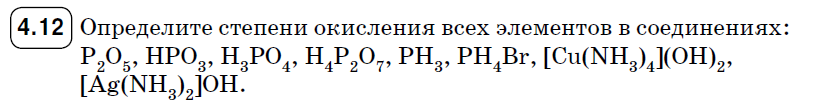 В пособии «Тренировочная тетрадь по общей химии» для освоения материала приводедено  8 заданий, включающих формулы 68 соединений.
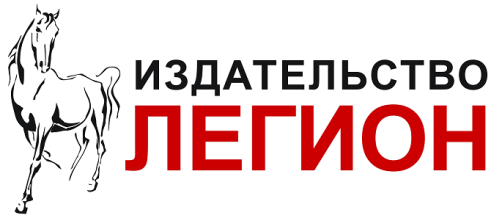 9
2. Метод электронного баланса
2. Метод электронного баланса
Пример 5.
Уравнять методом электронного баланса 
Al + O2 → Al2O3.
Определить окислитель и восстановитель, процессы восстановления и окисления.
1) Степени окисления
    Al0 + O02 → Al+32O–23
2) Выписать пары элементов, которые изменили степени окисления
    Al0 + O02 → Al+32O–23
    Al0        → Al+3
    O0         → O–2
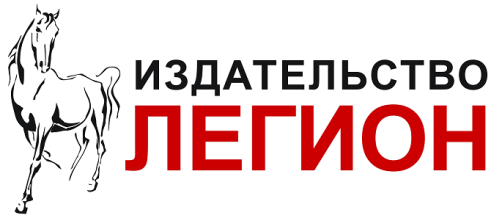 10
2. Метод электронного баланса
3) Написать уравнения процессов окисления и восстановления, для этого
а) найти, какое число электронов участвует в процессах
    Al0  – 3ē    = Al+3
    O0  + 2ē     = O–2
Подсказка:
Наиболее удобным способом нахождения числа электронов является следующий: от заряда в левой части отнимают заряд в правой части
(0) – ( +3) = –3ē
(0) – (–2) = +2ē
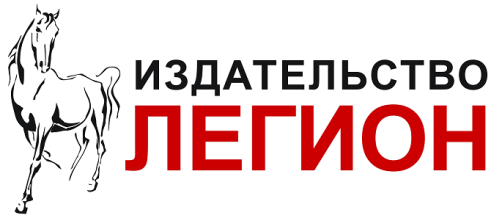 11
2. Метод электронного баланса
3) Написать уравнения процессов окисления и восстановления, для этого
а) найти, какое число электронов участвует в процессах
    Al0  – 3ē    = Al+3
    O0  + 2ē     = O–2
б) учесть число атомов  элементов, участвующих в процессах: если в молекуле имеется 2 атома элемента, то строчку  в процессах окисления и восстановления умножить на 2
2Al0  – 6ē    = 2Al+3
    O02  + 4ē    = 2O–2
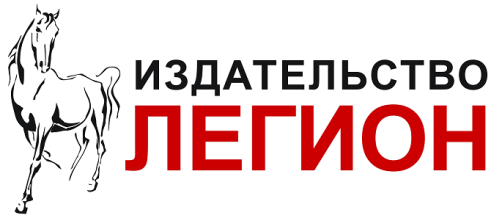 12
2. Метод электронного баланса
4) Составить уравнение электронного баланса, для этого
а) найти множители, которые уравнивают число отданных и принятых электронов
2Al0  – 6ē    = 2Al+3       ·2
    O02  + 4ē    = 2O–2        ·3
б) алгебраически сложить уравнения полуреакций с учётом найденных коэффициентов
2Al0  – 6ē    = 2Al+3       ·2
    O02  + 4ē    = 2O–2        ·3
4Al0  – 12ē + 3O02  + 12ē  = 4Al+3 + 6O–2
   4Al0 + 3O02 = 4Al+3 + 6O–2
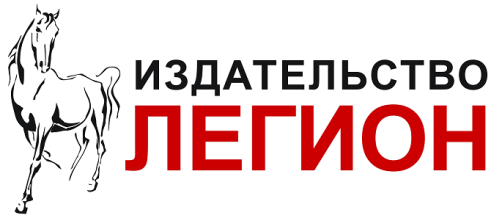 13
2. Метод электронного баланса
5) Перенести коэффициенты из уравнения электронного баланса в молекулярное уравнение и уравнять его
4Al0 + 3O02 = 4Al+3 + 6O–2
Al + O2 → Al2O3  (исходное уравнение)
4Al + O2 → 2Al2O3
4Al + 3O2 → 2Al2O3
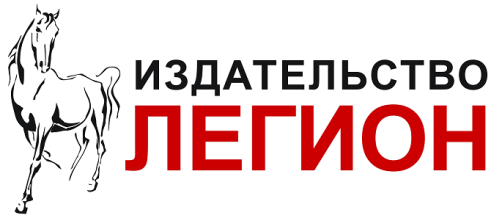 14
2. Метод электронного баланса
6) Указать окислитель и восстановитель, процессы восстановления и окисления
Окислитель – «грабитель»
принимает электроны,
понижает степень окисления
восстанавливается (процесс восстановления)
2Al0  – 6ē    = 2Al+3       ·2
    O02  + 4ē    = 2O–2        ·3 – процесс восстановления
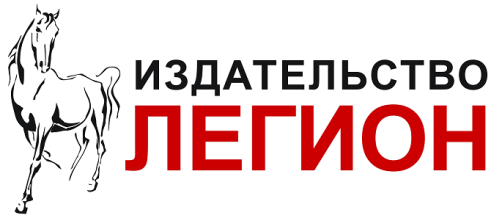 O02 – окислитель, восстанавливается
15
2. Метод электронного баланса
Восстановитель
отдает электроны,
повышает степень окисления
окисляется (процесс окисления)
2Al0  – 6ē    = 2Al+3       ·2 – процесс окисления
    O02  + 4ē    = 2O–2        ·3
Al0 – восстановитель, окисляется
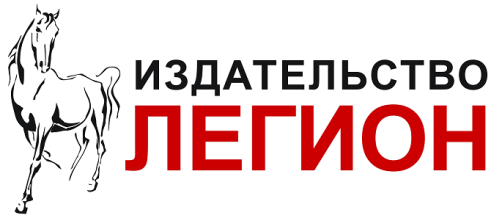 16
2. Метод электронного баланса
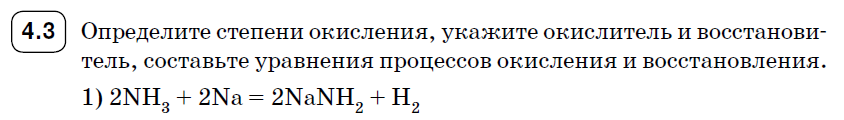 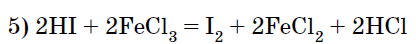 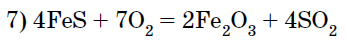 Всего в книге тренировочных тестов 15 уравнений для выработки навыков составления уравнений полуреакций окисления и восстановления и 26 уравнений для уравнивания ОВР.
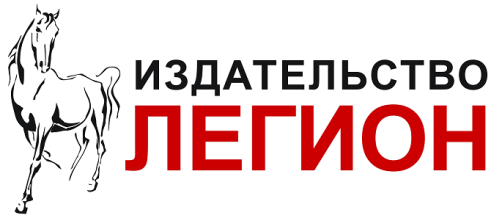 17
2. Метод электронного баланса
Пример 6.
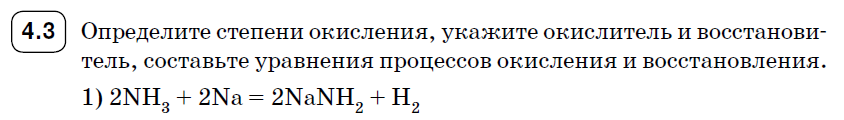 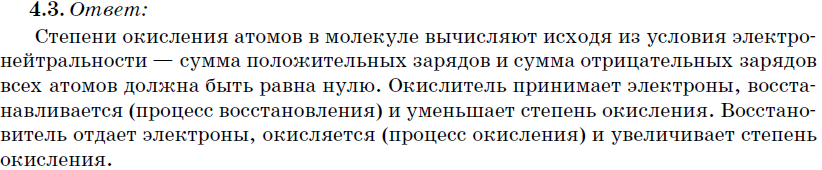 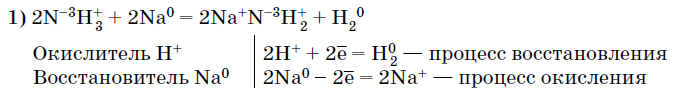 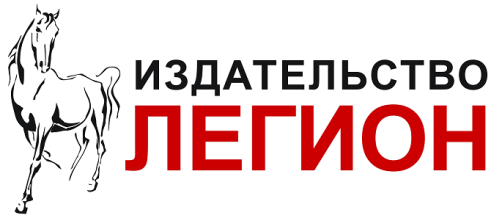 18
2. Метод электронного баланса
Классификация ОВР
Межмолекулярные ОВР — реакции, в которых окислитель и восстановитель входят в состав разных веществ:
2KMn+7O4 + 3H2SO4 + 5Na2S+4O3 = 
окислитель                  восстановитель
= K2SO4 + 2Mn+2SO4 + 5Na2S+6O4 + 3H2O
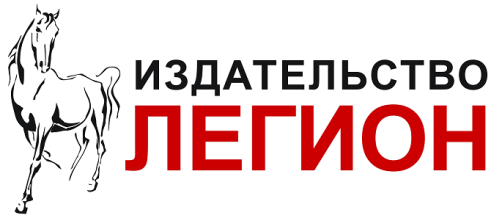 19
2. Метод электронного баланса
Внутримолекулярные ОВР — реакции, в которых окислитель и восстановитель (атомы разных элементов или атомы одного элемента в разных степенях окисления) находятся в составе одного вещества:
а) 2KCl+5O–23 = 2KCl–1 + 3O02
(Cl+5 – окислитель, O–2 – восстановитель)
б) N–3H4N+3O2 = N02 + 2H2O
(N+3 – окислитель, N–3 – восстановитель)
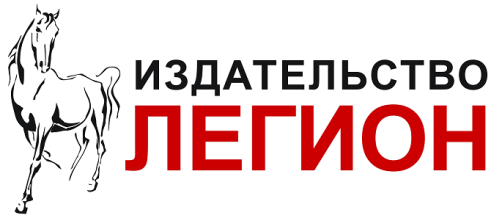 20
2. Метод электронного баланса
Реакции диспропорционирования — реакции, в которых атомы одного и того же элемента, находящиеся в одной степени окисления и входящие в одно вещество, являются и окислителем, и восстановителем:
4KCl+5O3 = KCl–1 + 3KCl+7O4
(Cl+5 – окислитель, Cl+5 – восстановитель)
3S0 + 6NaOH = 2Na2S–2 + Na2S+4O3 + 3H2O или
4S0 + 6NaOH = 2Na2S–2 + Na2S+22O3 + 3H2O
(S0 – окислитель, S0 – восстановитель)
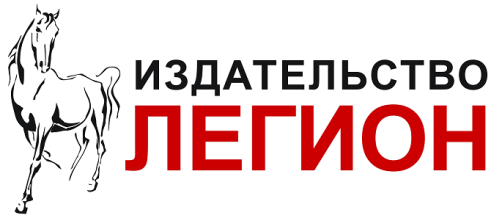 21
2. Метод электронного баланса
Основные окислители и восстановители
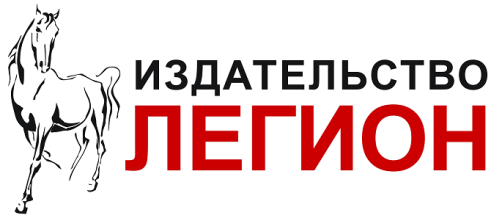 22
3. Сложные ОВР – вопрос С1
3. Составление уравнений сложных окислительно-восстановительных реакций.
I. Окислительные свойства KMnO4
H+
кислая среда
Mn2+ + H2O
(бесцветный)
H2O
нейтральная среда
KMn+7O4
(малиновый)
Mn+4O2↓ + KOH
(бурый)
K2Mn+6O4 + H2O
(зелёный)
OH–  
щелочная среда
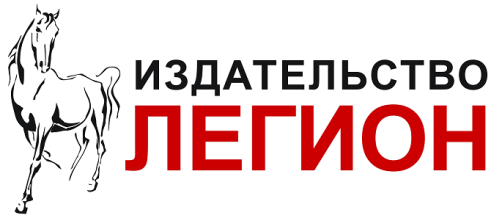 23
3. Сложные ОВР – вопрос С1
H+
кислая среда
K2Cr+62O7
(оранжевый)
Cr3+ + H2O
(зелёный)
OH–  
щелочная среда
Cr+3(OH)3↓ (K3[Cr(OH)6])  
(серо-зелёный)
K2Cr+6O4
(жёлтый)
H2O  
нейтральная среда
K2Cr+6O4
(жёлтый)
Cr+3(OH)3↓ + KOH  
(серо-зелёный)
Превращение хроматов в дихроматы и наоборот
K2Cr2O7    +    2NaOH = K2CrO4 + Na2CrO4 + H2O
(оранжевый)     щёлочь     (жёлтый)
2K2CrO4   +   H2SO4  =  K2Cr2O7 + K2SO4 + H2O
  (жёлтый)     (кислота)   (оранжевый)
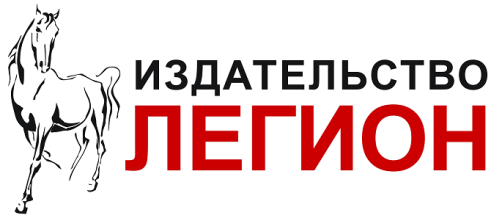 24
3. Сложные ОВР – вопрос С1
Серная концентрированная  кислота H2SO4
слабый восстановитель
S+4O2↑ + H2O
(неметаллы: S, P, C, 
  средне- и 
  малоактивные металлы: Pb, Cu, Ag …
  сложные вещества: H2S, …)
H2S+6O4
(конц.)
H2S–2↑, S0↓ + H2O
сильный восстановитель
(активные металлы: Li – Zn …
 некоторые сложные вещества: HI, KI, …)
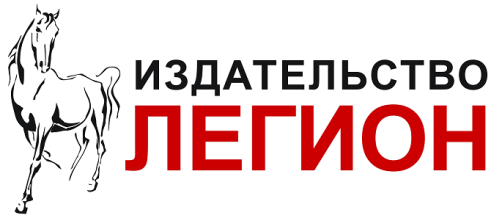 25
3. Сложные ОВР – вопрос С1
Азотная кислота HNO3
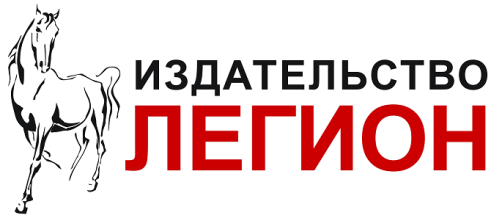 26
3. Сложные ОВР – вопрос С1
6) Cl2 (Br2) + NaOH → очень сильный окислитель
    Cl02 + NaOH + … → NaCl– + H2O + …
7) NaNO3 + NaOH → очень сильный окислитель
    NaN+5O3 + NaOH + … → NaN+3O2 + H2O + …
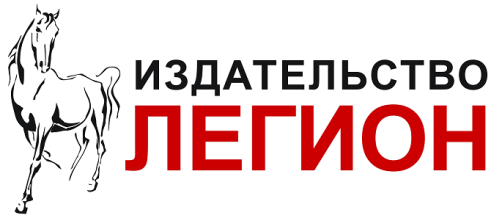 27
3. Сложные ОВР – вопрос С1
Кислородсодержащие соединения галогенов
HCl+1O, KCl+1O → Cl– (KCl–) + H2O
Но: HCl+1O + HCl– = Cl02 + H2O

HCl+5O3, KCl+5O3 → Cl– (KCl–) + H2O
Но: KCl+5O3 + 6HCl– = 3Cl02 + KCl– + 3H2O
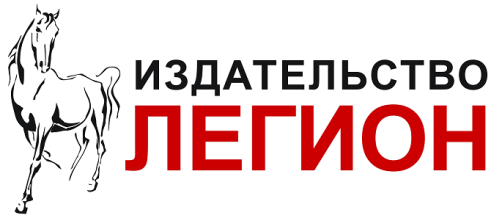 28
3. Сложные ОВР – вопрос С1
И окислитель, и восстановитель
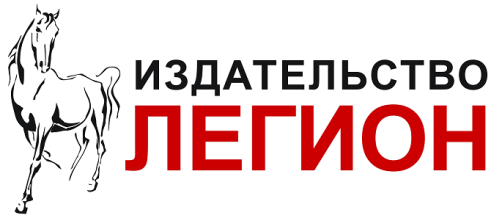 29
3. Сложные ОВР – вопрос С1
Определение продуктов взаимодействия
Пример 7.
3. KMnO4 + HCl → … + Cl2 + … + … .
3. KMn+7O4 + HCl – →        … + Cl02 +        …     +        … .
Mn+2Cl2
H2O
KCl
восстановитель, 
Cl–… → Cl0
окислитель, среда – кислая (Mn+7 … → Mn+2)
3. KMn+7O4 + HCl – → Mn+2Cl2 + Cl02 +  KCl   +  H2O.
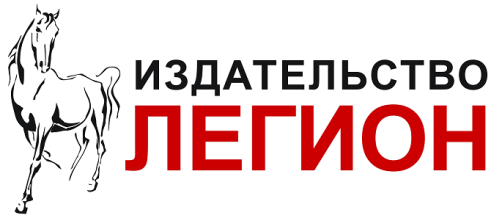 30
3. Сложные ОВР – вопрос С1
Пример 8.
1. FeSO4 + KMnO4 + … → … + MnSO4 + … + H2O.
1. Fe+2SO4 + KMn+7O4 + …         → 
                                        → … + Mn+2SO4 + … + H2O.
H2SO4
восстановитель, 
Fe+2 … → Fe+3
Fe+32(SO4)3
K2SO4
окислитель, среда – кислая (Mn+7 … → Mn+2)
Fe+2 … → Fe+32(SO4)3
H2SO4
1. Fe+2SO4 + KMn+7O4 + H2SO4 → 
              → Fe+32(SO4)3 + Mn+2SO4 + K2SO4 + H2O
31
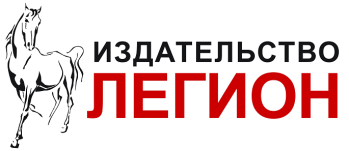 3. Сложные ОВР – вопрос С1
Пример 9.
ē
NaN+5O3
4. NaN+3O2 + KMn+7O4 +   … →   … +   …   + K2SO4 +   … .
H2O
H2SO4
Mn+2SO4
среда кислая H2SO4
окислитель, среда – кислая (Mn+7 … → Mn+2)
восстановитель, 
N+3 … → N+5
4. NaN+3O2 + KMn+7O4 + H2SO4 → 
                             → Mn+2SO4 + NaN+5O3 + K2SO4 +  H2O.
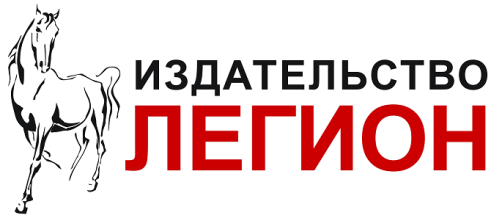 32
3. Сложные ОВР – вопрос С1
Пример 10.
15. FeSO4 + HNO3 + H2SO4 → NO + … + … .
ē
15. Fe+2SO4 + HN+5O3 + H2SO4 → N+2O +     … +     … .
Fe+32(SO4)3
H2O
окислитель
восстановитель, 
Fe+2 … → Fe+3
15. Fe+2SO4 + HN+5O3 + H2SO4 → 
                                         → N+2O + Fe+32(SO4)3 +     H2O.
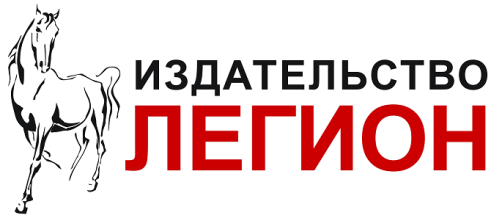 33
3. Сложные ОВР – вопрос С1
Пример 11.
ē
18. Fe+2SO4 + KCl+5O3 + H2SO4 → Fe+32(SO4)3 + … + … .
H2O
KCl
Окислитель Cl+5 … → Cl–
восстановитель, 
Fe+2 … → Fe+3
18. Fe+2SO4 + KCl+5O3 + H2SO4 → 
                                          → Fe+32(SO4)3 + KCl–  + H2O .
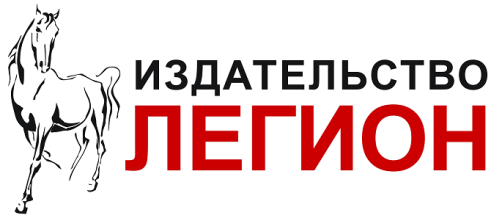 34
3. Сложные ОВР – вопрос С1
Пример 12.
ОВР с участием органических веществ
C4H10 + O2 → CO2 + H2O
(C4)–10H10 + O02 → C+4O–22 + H+12O–2
? + 10 = 0
O02 + 4ē = 2O –2
·13
·2
(4C)-10 -  26ē = 4C+4
+16
-10 – (+16) = - 26
2(C4)–10H10 + 13O02 → 8C+4O–22 + 10H+12O
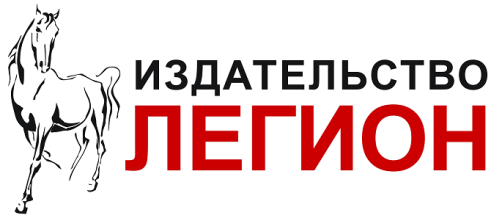 35
3. Сложные ОВР – вопрос С1
Пример 13.
CH2=CH2 + KMnO4 + H2O → CH2OH-CH2OH + MnO2 + KOH
(C2)-4H4 + KMn+7O4 + H2O → (C2)-2H6O2 + Mn+4O2 + KOH
Mn+7 + 3ē = Mn+4
·2
·3
(2C)-4 -  2ē = (2C)-2
-2
-4 – (-2) = -2
3(C2)-4H4 + 2KMn+7O4 + 4H2O → 
                                        → 3(C2)-2H6O2 + 2Mn+4O2 + 2KOH
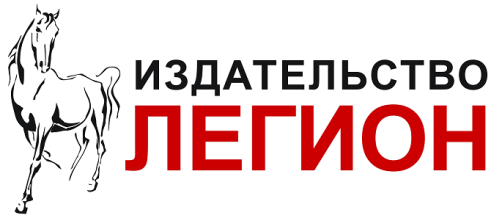 36
3. Сложные ОВР – вопрос С1
Пример 14.
C2H5CH=CH2 + KMnO4 + H2SO4 → 
                    → C2H5COOH + CO2 + MnSO4 + K2SO4 + H2O
(C4)-8 H+18 + KMn+7O4 + H2SO4 → 
                    → (C3)-2H6O2 + C+4O2 + Mn+2SO4 + K2SO4 + H2O
Mn+7 + 5ē = Mn+2
·2
·1
(4C)-8 -  10ē = (3C)-2 + C+4
-2 + 4 = +2
-8 – (+2) = -10
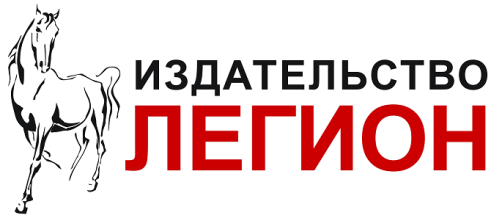 (C4)-8 H+18 + 2KMn+7O4 + 3H2SO4 → 
       → (C3)-2H6O2 + C+4O2 + 2Mn+2SO4 + K2SO4 + 4H2O
37
4. Метод полуреакций
Метод полуреакций (электронно-ионный метод)
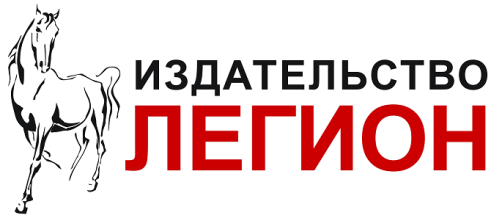 38
4. Метод полуреакций
Метод основан на составлении уравнений для процессов окисления и восстановления реально существующих ионов с последующим их суммированием в общее уравнение. Ионы, которые НЕ изменяются в ходе реакции, в уравнениях полуреакций не рассматриваются.
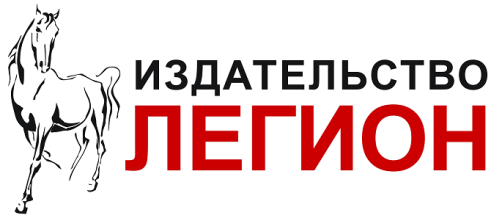 39
4. Метод полуреакций
Пример 1. 
Используя метод полуреакций, составьте уравнение реакции:
KMnO4 + NaNO2 + H2SO4 → K2SO4 + MnSO4 + NaNO3 + H2O
Алгоритм:
1. Вычисляем степени окисления и находим, атомы каких элементов изменили свою степень окисления:
KMn+7O4 + NaN+3O2 + H2SO4 → K2SO4 + Mn+2SO4 + NaN+5O3 + H2O .
Вывод: в ходе реакции 
а) ионы MnO4– восстанавливаются до ионов Mn+2 
     (Mn+7 → Mn+2),
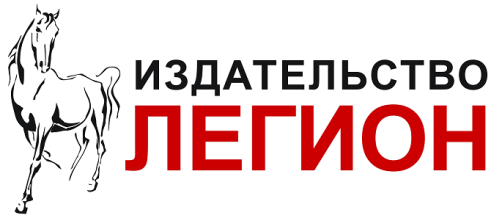 б) ионы NO2– окисляются до NO3– 
     (N+3 → N+5).
40
4. Метод полуреакций
2. Составляем частное уравнение процесса восстановления окислителя:
MnO4– …    … → Mn+2 …
Атомы кислорода в кислой среде (в уравнении реакции указана H2SO4) будут выделяться (связываться) в виде молекул H2O, поэтому 
в правую часть добавляем воду, 
в левую — H+
MnO4– + H+ … → Mn+2 + H2O
и уравниваем число атомов:
MnO4– + 8H+ … → Mn+2 + 4H2O
Уравниваем заряды в левой и правой частях уравнения:
(–1) + (+8) = +7
(+2) + 0 = 2
Для уравнивания зарядов добавляем 5 моль электронов в левую
часть уравнения:
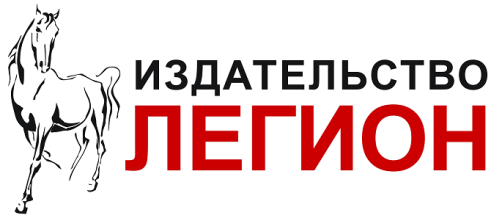 MnO4– + 8H+ + 5ē → Mn+2 + 4H2O
41
4. Метод полуреакций
3. Составляем частное уравнение процесса окисления восстановителя:
NO2– …    … → NO3–  …
Недостающие атомы кислорода в кислой среде (в уравнении реакции указана H2SO4) будем вводить путём добавления молекул H2O в левую часть уравнения, поэтому: в левую часть добавляем воду, 
                  в правую — H+
NO2– + H2O … → NO3–  + H+
и уравниваем число атомов:
NO2– + H2O … → NO3–  + 2H+
Уравниваем заряды в левой и правой частях уравнения:
(–1) + 0 = –1
(–1) + (+2) = +1
Для уравнивания зарядов убираем 2 моль электронов из левой части уравнения:
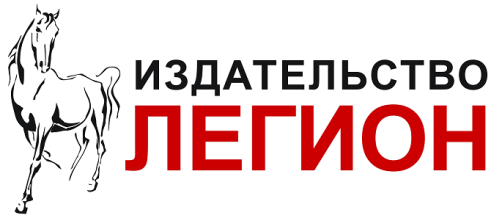 NO2– + H2O – 2ē → NO3–  + 2H+
42
4. Метод полуреакций
4. Уравниваем число отданных и принятых электронов, определяем коэффициенты для частных реакций (полуреакций) процессов восстановления и окисления и записываем суммарное уравнение баланса :
MnO4– + 8H+ + 5ē → Mn+2 + 4H2O
·2
NO2– + H2O – 2ē → NO3–  + 2H+
·5
2MnO4– + 16H+ + 10ē → 2Mn+2 + 8H2O
·2
5NO2– + 5H2O – 10ē → 5NO3–  + 10H+
·5
2MnO4– + 16H+ + 10ē + 5NO2– + 5H2O – 10ē → 
                                                             → 2Mn+2 + 8H2O + 5NO3–  + 10H+
После сокращения ионов и молекул, встречающихся в левой
и правой частях уравнения, получаем:
2MnO4– + 6H+ + 5NO2–→ 2Mn+2 + 3H2O + 5NO3–
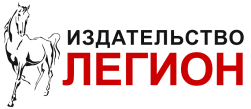 4. Переносим коэффициенты в молекулярное уравнение реакции
2KMnO4 + 5NaNO2 + 3H2SO4 = K2SO4 + 2MnSO4 + 5NaNO3 + 3H2O
43
4. Метод полуреакций
Определённую сложность в методе полуреакций (электронно-ионном методе) составляет только запоминание, каким образом вводятся или удаляются атомы кислорода в левую часть уравнения.
В кислой среде:
Добавление 1 атома кислорода в левую часть
… + H2O → … + 2H+
Удаление  1 атома кислорода из левой части
… + 2H+ → … + H2O
В щелочной среде:
Добавление  1 атома кислорода в левую часть
… + 2OH– → … + H2O
Удаление  1 атома кислорода из левой части
… + H2O → … + 2OH–
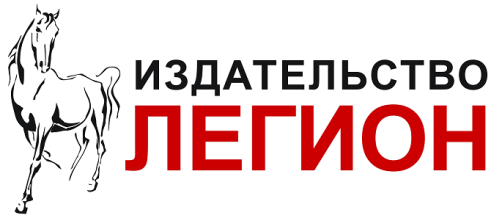 44
4. Метод полуреакций
Пример 2. 
Используя метод полуреакций, составьте уравнение реакции:
Cr2O3 + KNO3 + KOH → KNO2 + K2CrO4 + H2O
1. Вычисляем степени окисления и находим, атомы каких элементов изменили свою степень окисления:
Cr+32O3 + KN+5O3 + KOH → KN+3O2 + K2Cr+6O4 + H2O
Вывод: в ходе реакции 
а) ионы NO3– восстанавливаются до ионов NO2–  
     (N+5 → N+3), 
б) «молекулы» Cr2O3 окисляются до CrO42– 
     (Cr+3 → Cr+6).
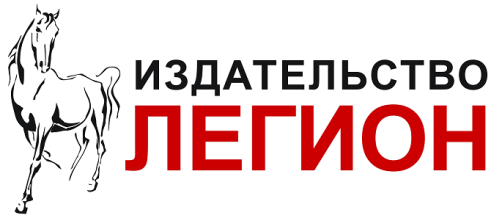 45
4. Метод полуреакций
2. Составляем частное уравнение процесса восстановления окислителя:
NO3– …    … → NO2–  …
Атомы кислорода в щелочной среде (в уравнении реакции указан KOH) будут  выделяться (связываться) в виде анионов OH–, поэтому 
в левую часть добавляем воду, 
в правую — OH–
NO3– + H2O    … → NO2–  + OH –
и уравниваем число атомов:
NO3– + H2O    … → NO2–  + 2OH – .
Уравниваем заряды в левой и правой частях уравнения:
(–1) + 0 = –1             (–1) + (–2) = –3
Для уравнивания зарядов добавляем 2 моль электронов в левую
часть уравнения:
NO3– + H2O + 2ē → NO2–  + 2OH –
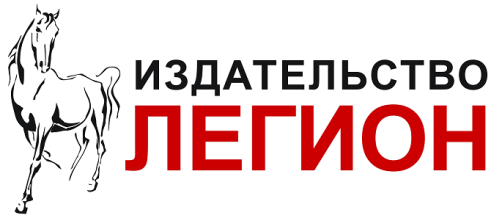 46
4. Метод полуреакций
3. Составляем частное уравнение процесса окисления восстановителя:
Cr2O3 …    … → CrO42–  …
Недостающие атомы кислорода в щелочной среде (в уравнении реакции указан  KOH) будем вводить путём добавления ионов OH–  в левую часть уравнения, поэтому 
в левую часть добавляем ионы OH–, 
в правую — H2O
Cr2O3 + OH–     … → CrO42–  + H2O
и уравниваем число атомов:
Cr2O3 + 10OH–     … → 2CrO42–  + 5H2O
Уравниваем заряды в левой и правой частях уравнения:
0 + (–10) = –10          2(–2) + 0 = –4
Для уравнивания зарядов убираем 6 моль электронов из левой части уравнения:
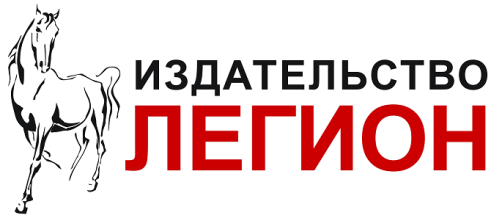 Cr2O3 + 10OH– –6ē  → 2CrO42–  + 5H2O
47
4. Метод полуреакций
4. Уравниваем число отданных и принятых электронов, определяем коэффициенты для частных реакций (полуреакций) процессов восстановления и окисления и записываем суммарное баланса уравнение:
NO3– + H2O + 2ē → NO2–  + 2OH –
·3
Cr2O3 + 10OH– –6ē  → 2CrO42–  + 5H2O
·1
3NO3– + 3H2O + 6ē + Cr2O3 + 10OH– –6ē → 3NO2–  + 6OH – + 2CrO42– + 5H2O
После сокращения ионов и молекул, встречающихся в левой
и правой частях уравнения, получаем:
3NO3–+ Cr2O3 + 4OH–→ 3NO2–   + 2CrO42– + 2H2O
4. Переносим коэффициенты в молекулярное уравнение реакции
3KNO3 + Cr2O3 + 4KOH → 3KNO2  + 2K2CrO4 + 2H2O
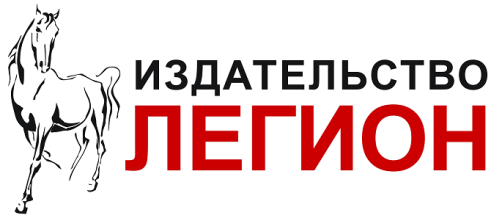 48
4. Метод полуреакций
Пример 3. 
Используя метод полуреакций, составьте уравнение реакции:
NH3 + KClO3 → N2 + KCl + H2O
N–3H3 + KCl+5O3 → N02 + KCl–1 + H2O
Вывод: в ходе реакции 
а) молекулы NH3 окисляются до молекул N2  
     (N–3  → N0) 
б) ионы ClO3 – восстанавливаются  до ионов Cl– 
     (Cl+5 → Cl –1)
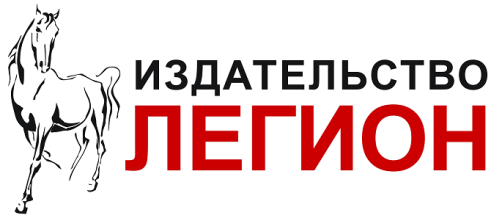 49
4. Метод полуреакций
ClO3– + 3H2O + 6ē → Cl–  + 6OH –
·1
(–1) + 0 = –1             (–1) + (–6) = –7
2NH3 + 6OH–  – 6ē → N20  + 6H2O
·1
0 + (–6) = –6               0 + 0 = 0
ClO3– + 3H2O + 6ē + 2NH3 + 6OH–  – 6ē → Cl–  + 6OH – + N20  + 6H2O
ClO3– + 2NH3 → Cl–  +  N20  + 3H2O
2NH3 + KClO3 → N2 + KCl + 3H2O
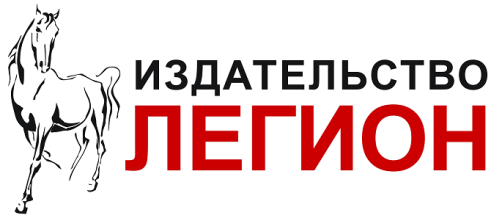 50
4. Метод полуреакций
Пример 4. 
Используя метод полуреакций, составьте уравнение реакции:
FeS2 + HNO3(конц.) → Fe2(SO4)3 + NO2 + H2O .
Fe+2S–2 + HN+5O3(конц.) → Fe+32(S+6O3)3 + N+4O2 + H2O
Вывод: в ходе реакции 
а) FeS2 окисляется до ионов Fe+3 и S+6  
     (S–1  → S+6 и Fe+2 → Fe+3) 
б) ионы NO3 – восстанавливаются  до молекул NO2 
     (N+5 → N+4).
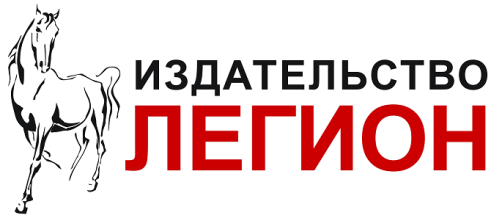 51
4. Метод полуреакций
NO3– + 2H+ + 1ē → NO2  + H2O
·30
(–1) + (+2) = +1        0 + 0 = 0
2FeS2 + 16H2O  – 30ē → 2Fe+3  + 4SO4–2 + 32H+
·1
(0 + 0 = 0                   (+6) + (–8) + (+32)  = +30
30NO3– + 60H+ + 30ē + 2FeS2 + 16H2O  – 30ē → 
                                                  30NO2  + 30H2O + 2Fe+3  + 4SO4–2 + 32H+
30NO3– + 28H+ + 2FeS2 → 30NO2  + 14H2O  + 2Fe+3  + 4SO4–2
2FeS2 + 30HNO3(конц.) → Fe2(SO4)3 + 30NO2 + H2SO4 + 14H2O.
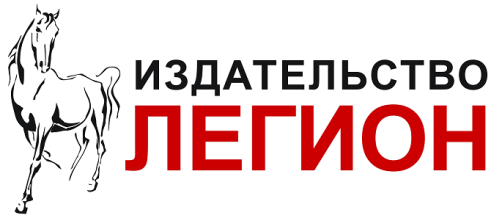 52
4. Метод полуреакций
Пример 5. 
Используя метод полуреакций, составьте уравнение реакции окисления пропилена перманганатом калия в нейтральной среде:
CH3–CH=CH2 + KMnO4 + H2O →
→ CH3–CH(OH) –CH2OH + MnO2 + KOH
1. Вычисляем степени окисления и находим, атомы каких элементов изменили свою степень окисления:
(C3)–6H6 + KMn+7O4 + H2O →
→ (C3)–4H6(OH)2 –CH2OH + Mn+4O2 + KOH
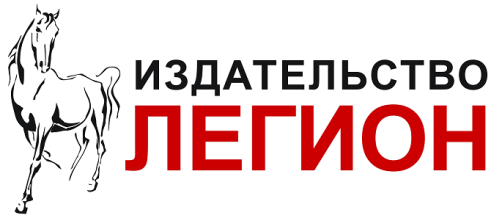 53
4. Метод полуреакций
MnO4– + 2H2O + 3ē → MnO2  + 4OH–
·2
(–1) + 0 = – 1             0 + (–4) = –4
C3H6 + 2OH–  – 2ē → C3H6(OH)2
·3
0 + (–2) = –2                   0 = 0
2MnO4– + 4H2O + 6ē + 3C3H6 + 6OH–  – 6ē → 
                                                     → 2MnO2  + 8OH– + 3C3H6(OH)2
2MnO4– + 4H2O + 3C3H6 → 2MnO2  + 2OH– +3C3H6(OH)2
2KMnO4 + 4H2O + 3C3H6 → 2MnO2  + 2KOH + 3C3H6(OH)2
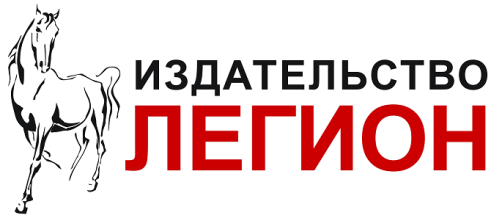 54
4. Метод полуреакций
Пример 6. 
Используя метод полуреакций, составьте уравнение реакции окисления этилбензола перманганатом калия в сернокислой среде:
C6H5C2H5 + KMnO4 + H2SO4 →
→ C6H5COOH + CO2 + MnSO4 + K2SO4 + H2O
1. Вычисляем степени окисления и находим, атомы каких элементов изменили свою степень окисления:
(C8)–10H10 + KMn+7O4 + H2SO4 →
→ (C7)–2H6O2 + C+4O2 + Mn+2SO4 + K2SO4 + H2O
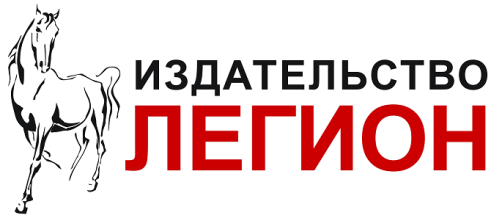 55
4. Метод полуреакций
(C8)H10 + 4H2O –  12ē→ (C7)H6O2 + CO2 + 12H+
·5
0 + 0 = 0                           0 + 0 + (+12) = +12
MnO4– + 8H+ + 5ē → Mn+2  + 4H2O
·12
(–1) + (+8) = +7           (+2) + 0 = +2
5(C8)H10 + 20H2O –  60ē + 12MnO4– + 96H+ + 60ē → 
                                      → 5(C7)H6O2 + 5CO2 + 60H+ + 12Mn+2  + 48H2O
5(C8)H10 + 12MnO4– + 36H+ → 
                                      → 5(C7)H6O2 + 5CO2 + 12Mn+2  + 28H2O
5(C8)H10 + 12KMnO4– + 18H2SO4 →
                        → 5(C7)H6O2 + 5CO2 + 12MnSO4 + 6K2SO4  + 28H2O
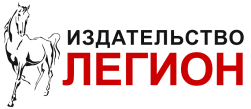 56
4. Метод полуреакций
Пример 7. 
Используя метод полуреакций, составьте уравнение реакции окисления м-нитротолуола перманганатом калия в сернокислой среде:
C6H4(NO2)CH3 + KMnO4 + H2SO4 →
→ C6H4(NO2)COOH  + MnSO4 + K2SO4 + H2O
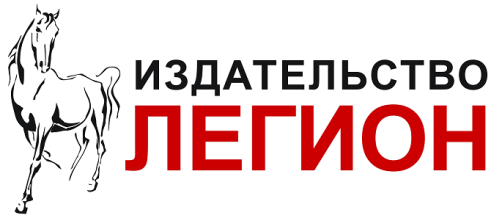 57
4. Метод полуреакций
C6H4(NO2)CH3 + 2H2O –  6ē → C6H4(NO2)COOH  + 6H+
·5
0 + 0 = 0                           0 + (+6) = +6
MnO4– + 8H+ + 5ē → Mn+2  + 4H2O
·6
(–1) + (+8) = +7           (+2) + 0 = +2
5C6H4(NO2)CH3 + 10H2O – 30ē  + 6MnO4– + 48H+ + 30ē → 
                                      → 5C6H4(NO2)COOH  + 30H+ + 6Mn+2  + 24H2O
5C6H4(NO2)CH3 + 6MnO4– + 18H+ → 
                                      → 5C6H4(NO2)COOH  + 6Mn+2  + 14H2O
5C6H4(NO2)CH3 + 6KMnO4– + 9H2SO4 → 
                     → 5C6H4(NO2)COOH  + 6MnSO4 + 3K2SO4  + 14H2O
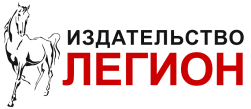 58
4. Метод полуреакций
Пример 8. 
Используя метод полуреакций, составьте уравнение реакции окисления ацетилена перманганатом калия в нейтральной среде:
CH≡CH + KMnO4 → C2O4K2 + MnO2 + KOH + H2O
1. Вычисляем степени окисления и находим, атомы каких элементов изменили свою степень окисления:
(C2)–2H2 + KMn+7O4 →
→ (C2)+6O4K2 + Mn+4O2 + KOH + H2O
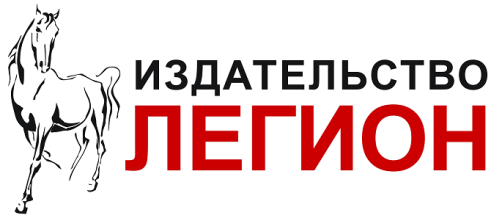 59
4. Метод полуреакций
(C2)H2 + 10OH– –  8ē → (C2)O4–2  + 6H2O
·3
0 + (–10) = –10                    (–2) + 0 = –2
MnO4– + 2H2O + 3ē → MnO2 + 4OH–
·8
(–1) + 0 = –1                  0 + (–4) = –4
3(C2)H2 + 30OH– – 24ē + 8MnO4– + 16H2O + 24ē → 
                        →3(C2)O4–2  + 18H2O + 8MnO2 + 32OH–
3(C2)H2 + 8MnO4– → 3(C2)O4–2 + 2H2O + 8MnO2 + 2OH–
3(C2)H2 + 8KMnO4 → 3(C2)O4K2 + 2H2O + 8MnO2 + 2KOH
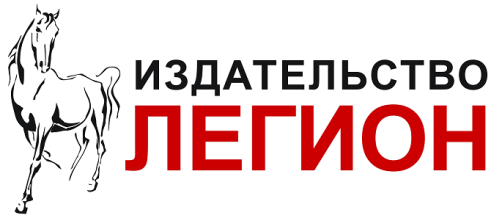 60
5. Электролиз
5. Электролиз
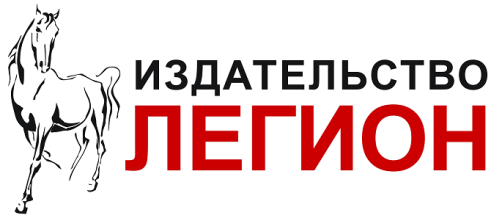 61
5. Электролиз
Электролиз. Общие понятия.
Термины:
Катод – (-) заряженный электрод
 (происходит восстановление).
Анод – (+) заряженный электрод
 (происходит окисление).
Электролизёр 
(ванна для электролиза) – ёмкость, в которой находится расплав или раствор электролита и через которую с помощью электродов  (металлические или графитовые) пропускают электрический ток.
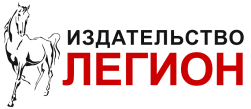 62
5. Электролиз
Na+
Cl-
Сущность электролиза
Пусть:
Имеется расплав NaCl
Катод                              Анод
1.
В расплаве соль диссоциирует:
-
+
+
Na+
Cl-
Na+
При включении тока ионы приобретают направленное движение:
2.
Cl-
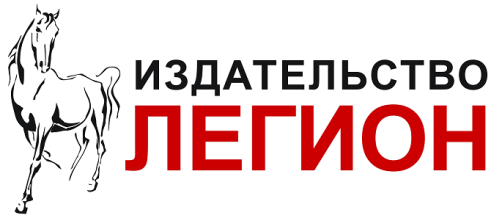 63
5. Электролиз
3
Происходит обмен электронами между электродами и ионами:
Na+
+
-К
Na0
2
ē
1
Cl-
Cl0
2
2
-
ē
+A
2
2Na+ + 2ē + 2Cl- - 2ē → 2Na0 + Cl20
2NaCl → 2Na + Cl2
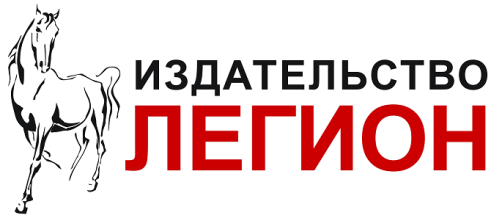 64
5. Электролиз
Электролиз – 
- окислительно-восстановительная реакция, которая протекает на электродах при пропускании через раствор или расплав электролита электрического тока.
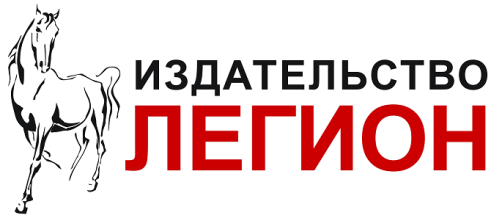 65
5. Электролиз
Электролиз водных растворов электролитов
MAn  M+ + An–
         H2O
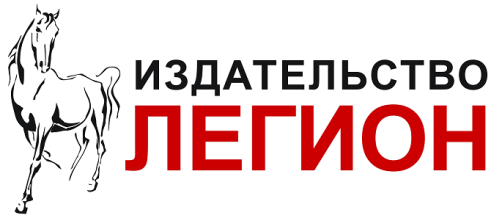 66
5. Электролиз
MAn  M+ + An–
         H2O
Процессы на катоде:
-К
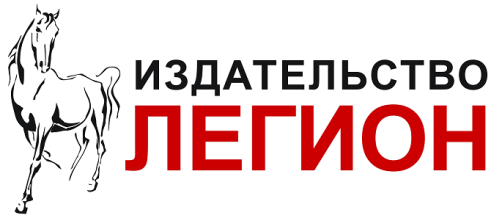 На катоде – катодное восстановление
67
5. Электролиз
MAn  M+ + An–
         H2O
Процессы на катоде:
-К
Al
H2
H02 + 2OH–                          Me0 ;  H02 + 2OH–             Me0
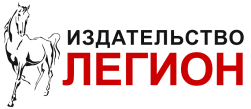 На катоде – катодное восстановление
68
5. Электролиз
Пример 15.
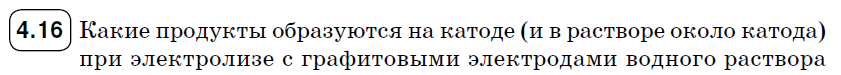 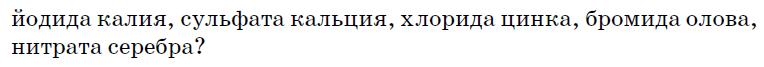 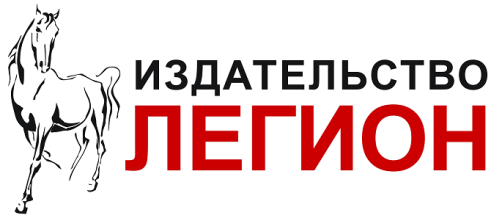 69
5. Электролиз
Пример 15.
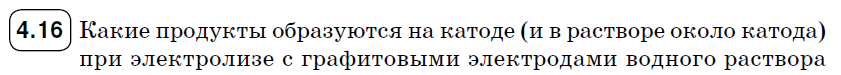 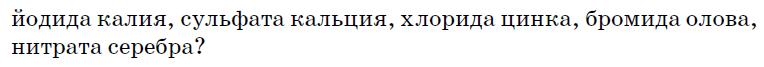 Al
H2
H02 + 2OH–              Me0 ;  H02 + 2OH–           Me0
Калий в ряду активности левее алюминия, поэтому образуются H2 и KOH (р-р)
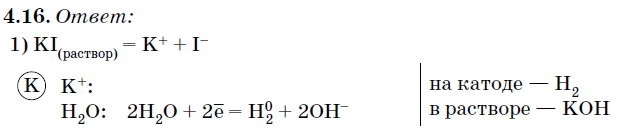 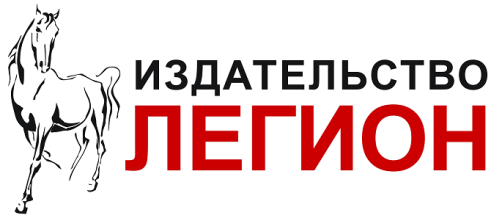 70
5. Электролиз
Пример 16.
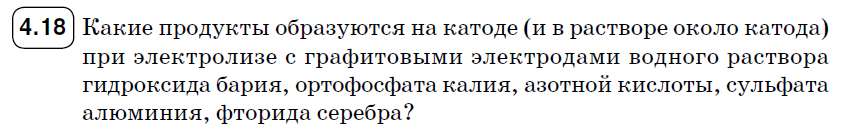 Al2(SO4)3  2Al3+ + 3SO42–
Al – активный металл, на катоде будет восстанавливаться вода, около катода образуется Al(OH)3
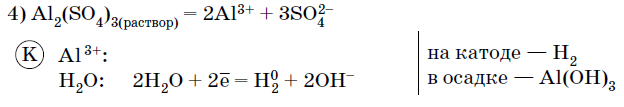 Всего 10 примеров с решениями в книге тематических тестов
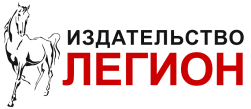 71
5. Электролиз
MAn  M+ + An–
         H2O
Процессы на АНОДЕ:
+А
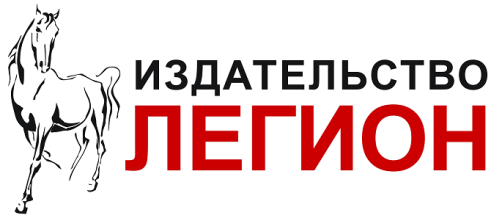 72
5. Электролиз
Процессы на АНОДЕ:
Men+                          Cl02 ,  Br02, I02, S0             O02 + 4H+
Растворимый анод
Анионы кислородсодержащих кислот и F–
Бескислородные анионы
2RCOONa + 2H2O = 2CO2 + H2 + 2NaOH + R–R
На аноде – анодное окисление
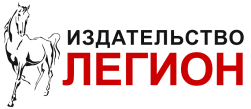 73
5. Электролиз
Пример 17.
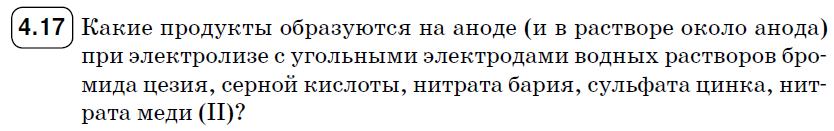 Men+                    Cl02 …                 O02 + 4H+
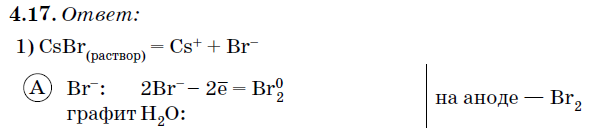 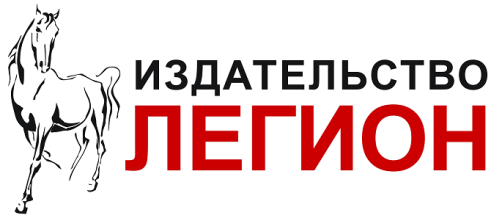 74
5. Электролиз
Пример 18.
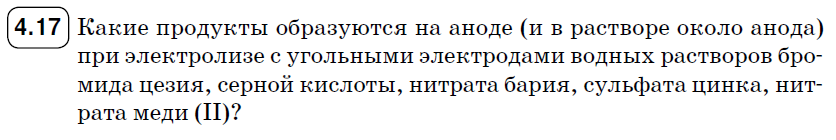 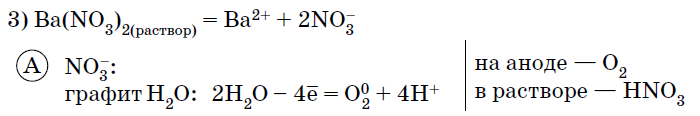 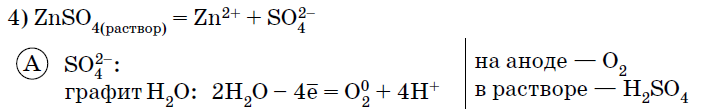 Всего 10 примеров с решениями в книге тематических тестов
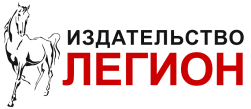 75
5. Электролиз
Пример 19.
Составить уравнение электролиза водного раствора сульфата меди (II) CuSO4 с графитовыми электродами.
Алгоритм составления уравнения, описывающего процессы, происходящие при электролизе
1) Составить уравнение диссоциации
2) Определить, какие частицы находятся около катода
3) Определить, какие частицы будут восстанавливаться на катоде и составить уравнения реакций восстановления
4) Определить тип анода и какие частицы будут находится около анода
5) Определить, какие частицы будут окисляться на аноде и составить уравнение реакции окисления
6) Составить молекулярное уравнение процесса
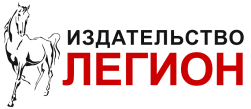 76
5. Электролиз
Пример 19.
Составить уравнение электролиза водного раствора сульфата меди (II) CuSO4 с графитовыми электродами.
CuSO4  Cu2+ + SO42-
           H2O
Cu2+:
Cu2+ + 2e = Cu0
·2
-К
Анод = графит – инертный!
-A
SO42-:
Кислородсодержащий (не окисляется)
·1
H2O:
2H2O – 4e = O20  + 4H+
Электронное уравнение:
2Cu2+ + 4ē + 2H2O – 4ē = 2Cu0 + O20  + 4H+
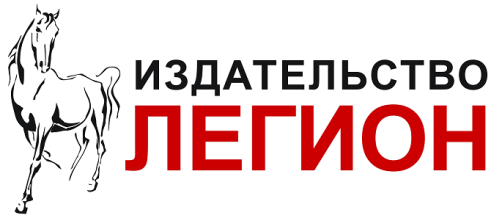 Молекулярное уравнение:
2CuSO4 + 2H2O = 2Cu + O2  + 2H2SO4
77
5. Электролиз
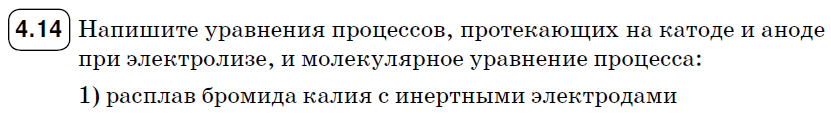 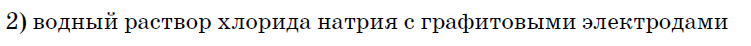 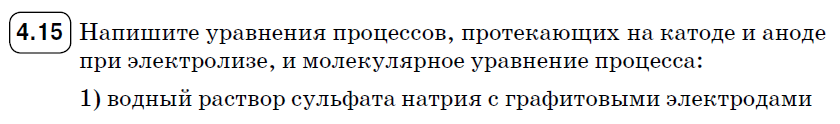 Всего 14 примеров с решениями
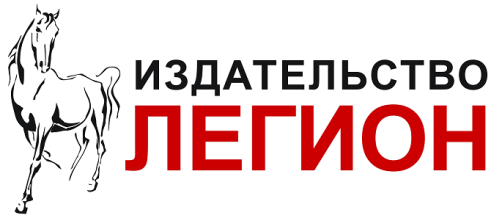 78
5. Электролиз
Пример 20.
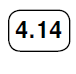 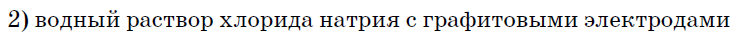 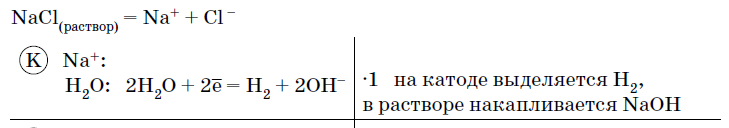 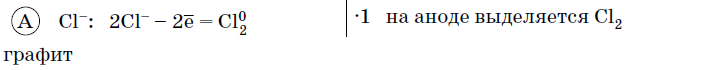 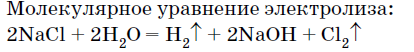 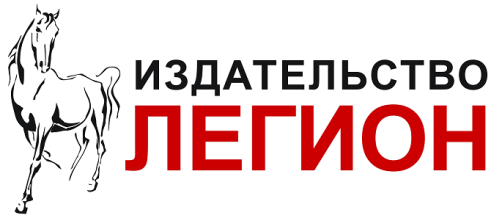 79
5. Электролиз
Составление молекулярного уравнения электролиза для заданий вопроса С2
Пример 21.
Соль, образовавшуюся при растворении железа в концентрированной серной кислоте, выделили и растворили в воде. Полученный раствор подвергли электролизу с графитовыми электродами. Составьте уравнения описанных превращений.
2Fe + 6H2SO4(конц.) = Fe2(SO4)3 + 3SO2↑ + 6H2O
электролиз
Fe2(SO4)3 + H2O                       ?
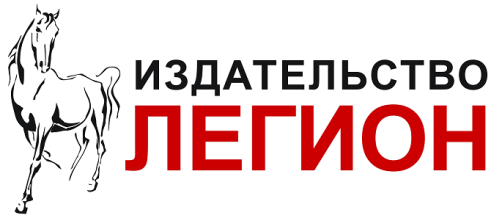 80
5. Электролиз
Fe2(SO4)3 + H2O → Fe + H2 + O2 + H2SO4
Fe2(SO4)3  2Fe3+ + 3SO42–
                           H2O
Fe3+:  Fe3+ + 3e = Fe0
-К
H2O: 2H2O + 2e = H02 + 2OH–
Анод = графит – инертный!
-A
SO42-:
не окисляется
H2O:
2H2O – 4ē → O20  + 4H+
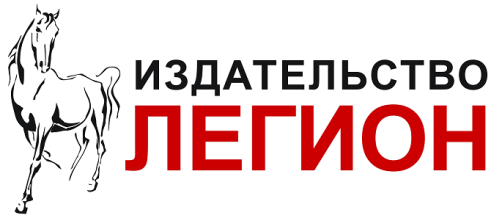 81
5. Электролиз
По отдельности составляем  уравнения баланса для реакции 1) восстановления металла и окисления воды и для 
2) восстановления воды и окисления воды
Для восстановления железа
·4
Fe3+ + 3e = Fe0
·3
2H2O – 4e → O20  + 4H+
4Fe3+ + 12e + 6H2O – 12e = 4Fe0 + 3O02 + 12H+
2Fe2(SO4)3 + 6H2O = 4Fe + 3O2 + 12H2O + 6H2SO4
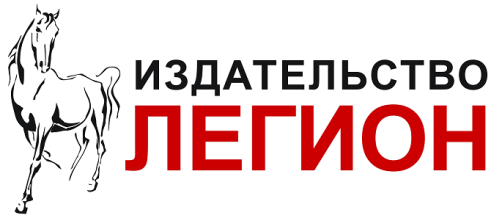 82
H2O:
5. Электролиз
2Fe2(SO4)3 + 6H2O = 4Fe + 3O2 + 6H2SO4 (1)
Для восстановления воды
·2
2H2O + 2e = H02 + 2OH–
·1
2H2O – 4e → O20  + 4H+
4H2O + 4e + 2H2O – 4e = 2H02 + 4OH– + O02 + 4H+
2H2O = 2H2 + O2 (2)
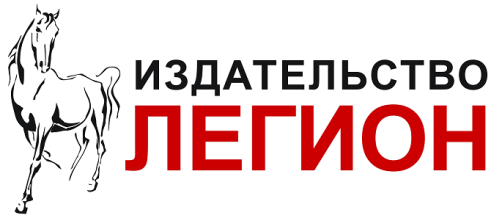 83
H2O:
5. Электролиз
Складываем уравнения (1) и (2):
2Fe2(SO4)3 + 6H2O = 4Fe + 3O2 + 6H2SO4 (1)
2H2O = 2H2 + O2 (2)
2Fe2(SO4)3 + 6H2O + 2H2O = 4Fe + 3O2 + 6H2SO4 + 2H2 + O2
2Fe2(SO4)3 + 8H2O = 4Fe + 4O2 + 6H2SO4 + 2H2
Fe2(SO4)3 + 4H2O = 2Fe + 2O2 + 3H2SO4 + H2
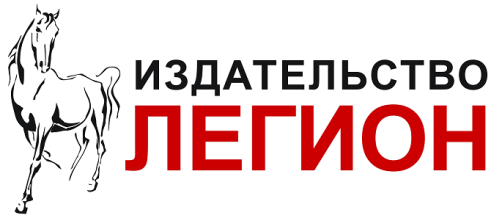 84
H2O:
5. Электролиз
Пример 22.
Дихромат калия нагрели в концентрированной соляной кислоте и выделяющийся газ пропустили через раствор бромида натрия. При взаимодействии железа с образовавшимся простым веществом образуется хорошо растворимое в воде вещество бурого цвета, раствор которого подвергли электролизу с графитовыми электродами. 
Составьте уравнения четырёх описанных превращений.
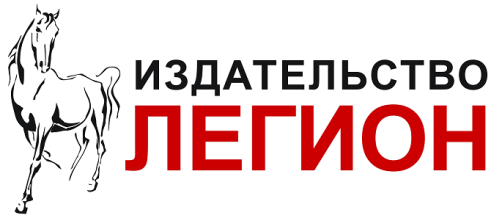 85
5. Электролиз
1) K2Cr+62O7 + HCl–  = ?
Cr+6 – окислитель, в кислотах переходит в соли Cr+3, 
Следовательно, образуются CrCl3 и H2O.
Восстановителем может быть только Cl–, который окисляется до Cl02.
K2Cr+62O7 + HCl–  = KCl + Cr+3Cl3 + Cl02↑ + H2O
2Cr+6 + 6ē    = 2Cr+3     ·1
    2Cl–  – 2ē    = Cl02        ·3
2Cr+6  + 6ē + 6Cl– – 6ē  = 2Cr+3 + 3Cl02
K2Cr+62O7 + 14HCl–  = 2KCl + 2Cr+3Cl3 + 3Cl02↑ + 7H2O
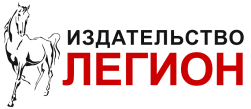 86
5. Электролиз
2) Cl02 + NaBr–  = ?
Cl02 – окислитель, переходит в Cl–
Восстановителем может быть только Br–, который окисляется до Br02.
Cl02 + 2NaBr–  = 2NaCl + Br2
3) 3Br02 + 2Fe0 = 2Fe+3Br–3
Железо окисляется сильными окислителями (Cl2, Br2, HNO3, H2SO4(конц.) до Fe+3).
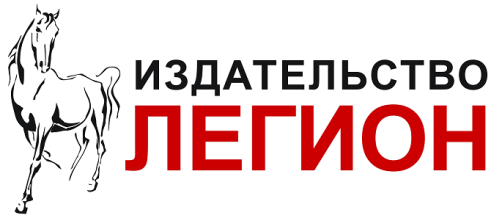 87
5. Электролиз
электролиз
4) FeBr3 + H2O                       ?
FeBr3  Fe3+ + 3Br–
                H2O
Fe3+:  Fe3+ + 3ē = Fe0
-К
H2O: 2H2O + 2ē = H02 + 2OH–
Анод = графит – инертный!
-A
Br-:
2Br- – 2ē = Br02
H2O:
не окисляется
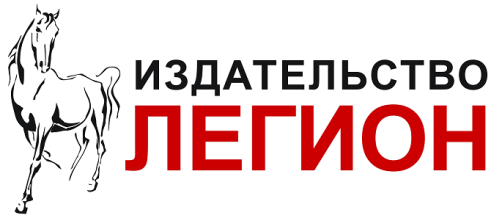 88
5. Электролиз
По отдельности составляем  уравнения баланса для реакции 1) восстановления металла и окисления бромид-ионов и  для
2) восстановления воды и окисления бромид-ионов.
Для восстановления металла
·2
Fe3+ + 3ē = Fe0
·3
2Br– – 2ē → Br20
2Fe3+ + 6ē + 6Br– – 6ē = 2Fe0 + 3Br02
2FeBr3 = 2Fe + 3Br2 (1)
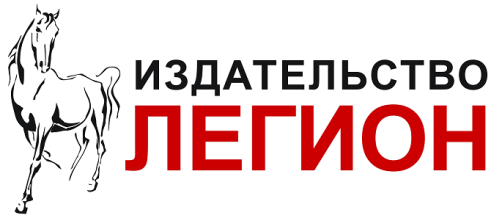 89
H2O:
5. Электролиз
2FeBr3 = 2Fe + 3Br2 (1)
Для восстановления воды
·3
2H2O + 2ē = H02 + 2OH–
·1
6Br– – 6ē → 3Br20
6H2O + 6ē + 6Br– – 6ē = 3H02 + 6OH– + 3Br02
6H2O + 2FeBr3 = 3H2 + 2Fe(OH)3 + 3Br2 (2)
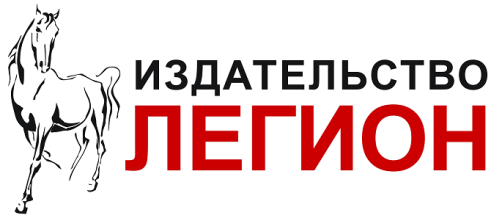 90
H2O:
5. Электролиз
Складываем уравнения (1) и (2):
2FeBr3 = 2Fe + 3Br2 (1)
6H2O + 2FeBr3 = 3H2 + 2Fe(OH)3 + 3Br2 (2)
2FeBr3 + 6H2O + 2FeBr3 = 2Fe + 3Br2 + 3H2 + 2Fe(OH)3 + 3Br2
4FeBr3 + 6H2O = 2Fe + 6Br2 + 3H2 + 2Fe(OH)3
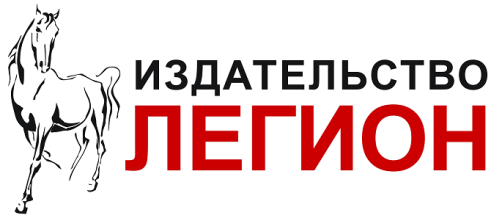 91
H2O:
Электролиз солей карбоновых кислот
CH3CH2COONa  CH3CH2COO- + Na+
                         H2O
Na+:
-К
H2O:
2H2O + 2ē = H20  + 2OH-
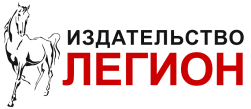 92
Электролиз солей карбоновых кислот
CH3CH2COONa  CH3CH2COO- + Na+
                         H2O
Na+:
-К
H2O:
2H2O + 2ē = H20  + 2OH-
Анод = графит – инертный!
-A
CH3CH2COOO- - ē = CH3CH2COO·  свободный радикал, неустойчив
CH3CH2COO·  = CO2 + C2H5·  свободный радикал, неустойчив
CH3CH2· + C2H5·  = CH3CH2–CH2CH3
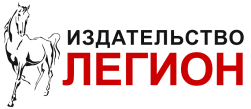 93
Электролиз солей карбоновых кислот
CH3CH2COONa  CH3CH2COO- + Na+
                         H2O
Na+:
-К
H2O:
2H2O + 2ē = H20  + 2OH-
Анод = графит – инертный!
-A
CH3CH2COOO- - ē = CH3CH2COO·  свободный радикал, неустойчив
CH3CH2COO·  = CO2 + C2H5·  свободный радикал, неустойчив
CH3CH2· + C2H5·  = CH3CH2–CH2CH3
2CH3CH2COONa + 2H2O = 
            = H2 + 2NaOH + 2CO2 + CH3CH2-CH2CH3
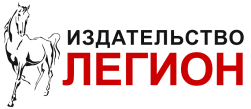 94
5. Электролиз
Применение электролиза
1).
Получение чистых металлов (рафинирование)
 – Zn, Cu, Cd,… - электролиз с растворимым анодом.
2).
Выделение металлов из растворов
  Ag, Cd, Au, …
3).
Нанесение гальванических покрытий
4).
Получение активных металлов при электролизе расплавов (Na, K, Ca, Al, …)
5).
Получение различных веществ (Cl2, H2, NaOH, анилин, …)
…)
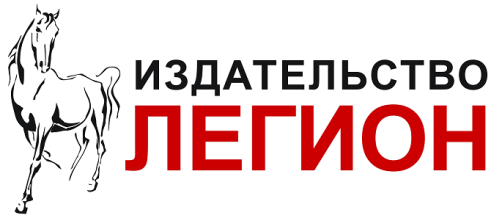 95
6. Коррозия
6. Коррозия и способы защиты от коррозии.
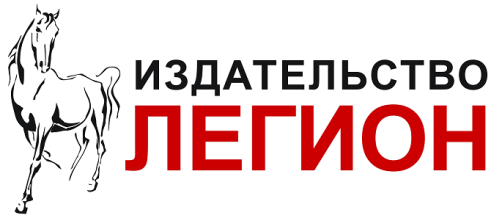 96
6. Коррозия
окислитель
Me+
Коррозия –
процесс самопроизвольного разрушения металлов в результате взаимодействия с окружающей средой.
e
Химическая коррозия
Электрохимическая коррозия
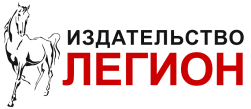 97
6. Коррозия
Химическая коррозия
Протекает в газовой фазе при повышенных
 температурах (в отсутствии влаги) или в жидких
 неэлектролитах.
Окислители:
Газы O2, SO2, Cl2, HCl, H2S и т.п.
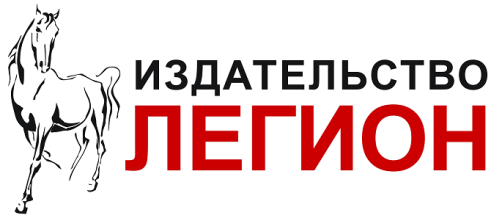 98
6. Коррозия
Пример 23.
Cl2 - окислитель
Fe3+
Пример 23: взаимодействие железа с хлором (коррозия железа в хлоре)
e
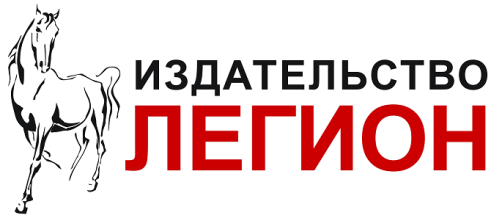 99
6. Коррозия
Пример 23.
Cl2 - окислитель
Fe3+
Пример 23: взаимодействие железа с хлором (коррозия железа в хлоре)
e
Fe0 – 3ē = Fe3+
Cl02 + 2ē = 2Cl–
·2
·3
2Fe0 – 6ē + 3Cl02 + 6ē = 2Fe3+ + 6Cl–
2Fe + 3Cl2 = 2FeCl3
Перенос электронов осуществляется непосредственно с восстановителя на окислитель.
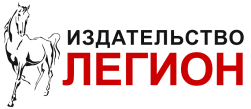 100
6. Коррозия
Электрохимическая коррозия металлов
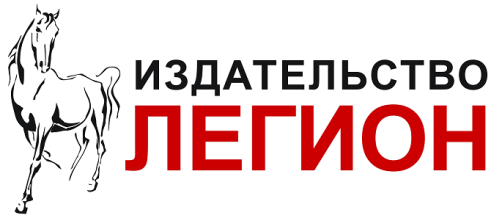 101
6. Коррозия
Наиболее распространенные окислители  в окружающей среде:

Чистый влажный воздух
     O2 + 2H2O + 4ē = 4OH– 

растворы кислот
    2H+ + 2ē = H02
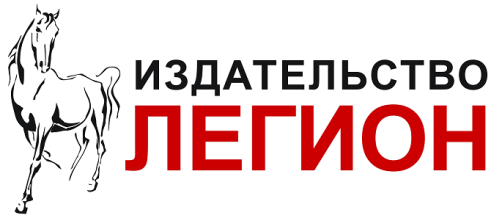 102
6. Коррозия
Пример 24.
Коррозия консервной банки во влажном воздухе, т.е.
коррозия железа, находящегося в контакте с оловом, при повреждении покрытия
O2 + 2H2O
(Окислитель)
Fe2+
Fe Fe2+ + 2 ē
Sn
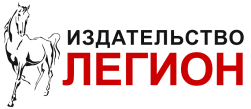 103
6. Коррозия
Пример 24.
Коррозия консервной банки во влажном воздухе, т.е.
коррозия железа, находящегося в контакте с оловом, при повреждении покрытия
O2 + 2H2O
(Окислитель)
Fe2+
4OH-
Fe Fe2+ + 2 ē
Fe расположено левее в ряду активности чем Sn, следовательно
Fe - более активно,  
      - будет окисляться, 
      - является анодом 
Sn – катод, на нём восстанавливается окислитель
Sn
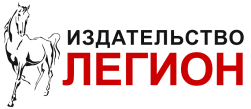 104
6. Коррозия
Пример 24.
Коррозия консервной банки во влажном воздухе, т.е.
коррозия железа, находящегося в контакте с оловом, при повреждении покрытия
Fe(OH)2
O2 + 2H2O
(Окислитель)
Fe2+
4OH-
Fe Fe2+ + 2 ē
Fe расположено левее в ряду активности чем Sn, следовательно
Fe - более активно,  
      - будет окисляться, 
      - является анодом 
Sn – катод, на нём восстанавливается окислитель
Sn
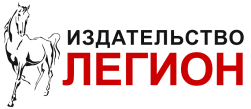 105
6. Коррозия
Первичный процесс
·2
На аноде:     -А)   Fe0 - 2ē = Fe2+
На катоде:  +К)  2H2O + O2 + 4ē = 4OH–
·1
2Fe0 - 4ē + O02 + 2H2O + 4ē = 2Fe2+ + 4OH-
Молекулярное уравнение 
2Fe + O2 + 2H2O = 2Fe(OH)2
Fe(OH)2 – вещество белого цвета!
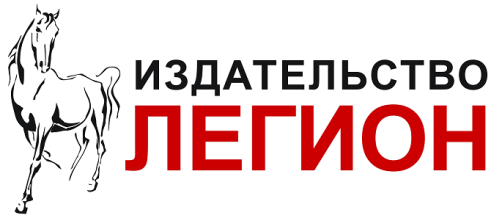 106
6. Коррозия
Вторичные процессы:
Для железа и хрома происходит окисление первичного продукта коррозии
 Разложение продуктов реакции:
1) 4Fe(OH)2 + O2 + 2H2O = 4Fe(OH)3
2) Fe(OH)3 → H2O + FeO(OH), и/или
    2Fe(OH)3 → 3H2O + Fe2O3 и др.
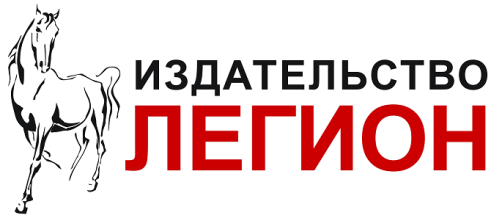 Ржавчина не имеет формулы (смесь веществ)
107
6. Коррозия
Пример 25.
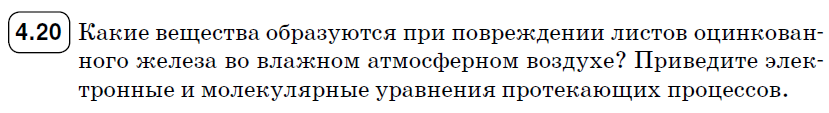 Цинк более активен, чем железо (находится левее в ряду активности), поэтому при контакте двух металлов будет разрушаться; освобождающиеся электроны будут перемещаться на железо, на поверхности которого происходит процесс восстановления окислителя.
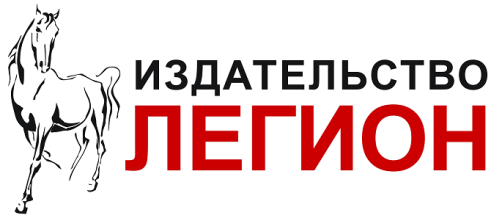 108
6. Коррозия
Пример 25.
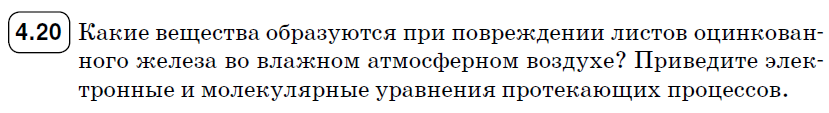 Цинк более активен, чем железо (находится левее в ряду активности), поэтому при контакте двух металлов будет разрушаться; освобождающиеся электроны будут перемещаться на железо, на поверхности которого происходит процесс восстановления окислителя.
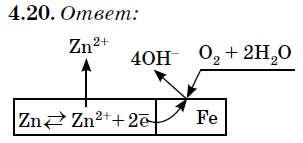 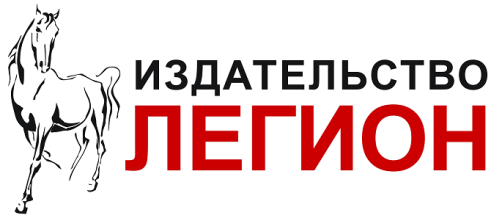 109
6. Коррозия
Первичный процесс:
·2
На аноде:     -А)   Zn0 - 2ē = Zn2+
На катоде:  +К)  2H2O + O2 + 4ē = 4OH–
·1
2Zn0 - 4ē + O02 + 2H2O + 4ē = 2Zn2+ + 4OH-
Молекулярное уравнение: 
2Zn + O2 + 2H2O = 2Zn(OH)2
Вторичный процесс:
Zn(OH)2 = ZnO + H2O
Продукты коррозии: смесь Zn(OH)2 и ZnO.
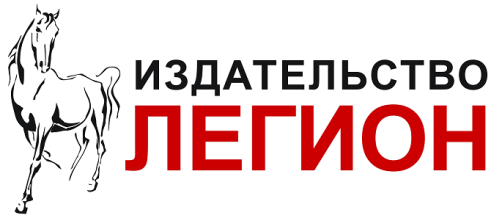 110
6. Коррозия
Способы защиты от коррозии-1
1. Защитные покрытия
неметаллические
металлические
Краски
Лаки
Керамика
Полимеры 
Плёнки
Химические покрытия (оксидирование, фосфатирование, …)
…..
Анодные
Катодные
(При повреждении разрушаются и защищают основное изделие)
(При повреждении увеличивают скорость коррозии защищаемого металла)
Zn/Fe
Sn/Fe
111
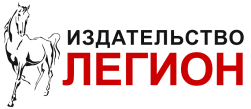 6. Коррозия
2. Электрохимическая защита
Протекторная защита
Катодная защита
(Соединение изделия с более активным металлом – «жертвенным анодом»)
(Соединение изделия с (-)полюсом источника постоянного тока)
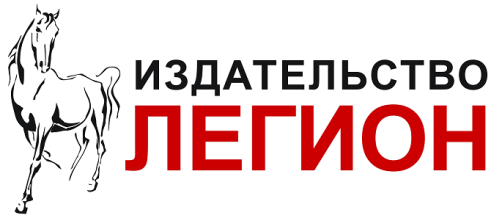 112
6. Коррозия
3. Ингибиторная защита
Ингибитор вводят в агрессивную среду в небольших количествах (< 0,1%)
Ингибитор разрабатывают для каждой агрессивной среды
Кислотной коррозии
Атмосферной коррозии
Для охлаждающих жидкостей
Для нефти
…….
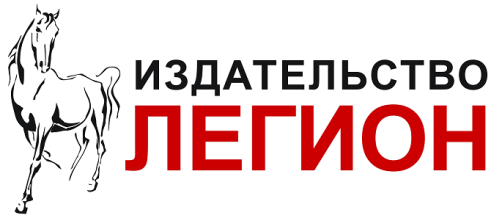 113
6. Коррозия
4. Использование легированных сплавов
Для каждой среды – специальный сплав
Например:
40Х18Н – «нержавеющая» сталь для H2O
4. Уменьшение агрессивности среды
Пример: Удаление воздуха из воды для теплообменников
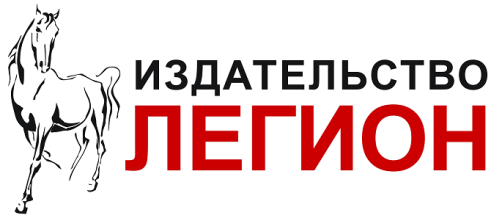 114
Книги можно заказать в нашем интернет-магазине на сайте: www.legionr.ru

Спрашивайте 
в книжных магазинах города!
Издательство регулярно проводит онлайн-семинары авторов пособий с педагогами. По завершении каждого вебинара участники получают электронные сертификаты. Ссылки для участия вы сможете найти на сайте издательства www.legionr.ru
Все вебинары 
издательства «Легион» 
носят обучающий характер
legionrus@legionrus.com
Также вступайте в группу 
«Издательство «Легион» 
контакте, на      одноклассниках 
и в сети      acebook.
Видео вебинаров смотрите на           

Адрес для корреспонденции:344000, г. Ростов-на-Дону, а/я 550
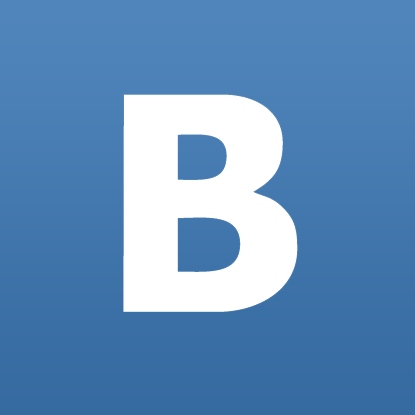 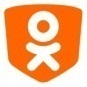 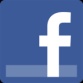 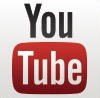